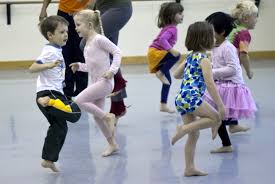 Ρυθμική και Κινητική Αγωγή
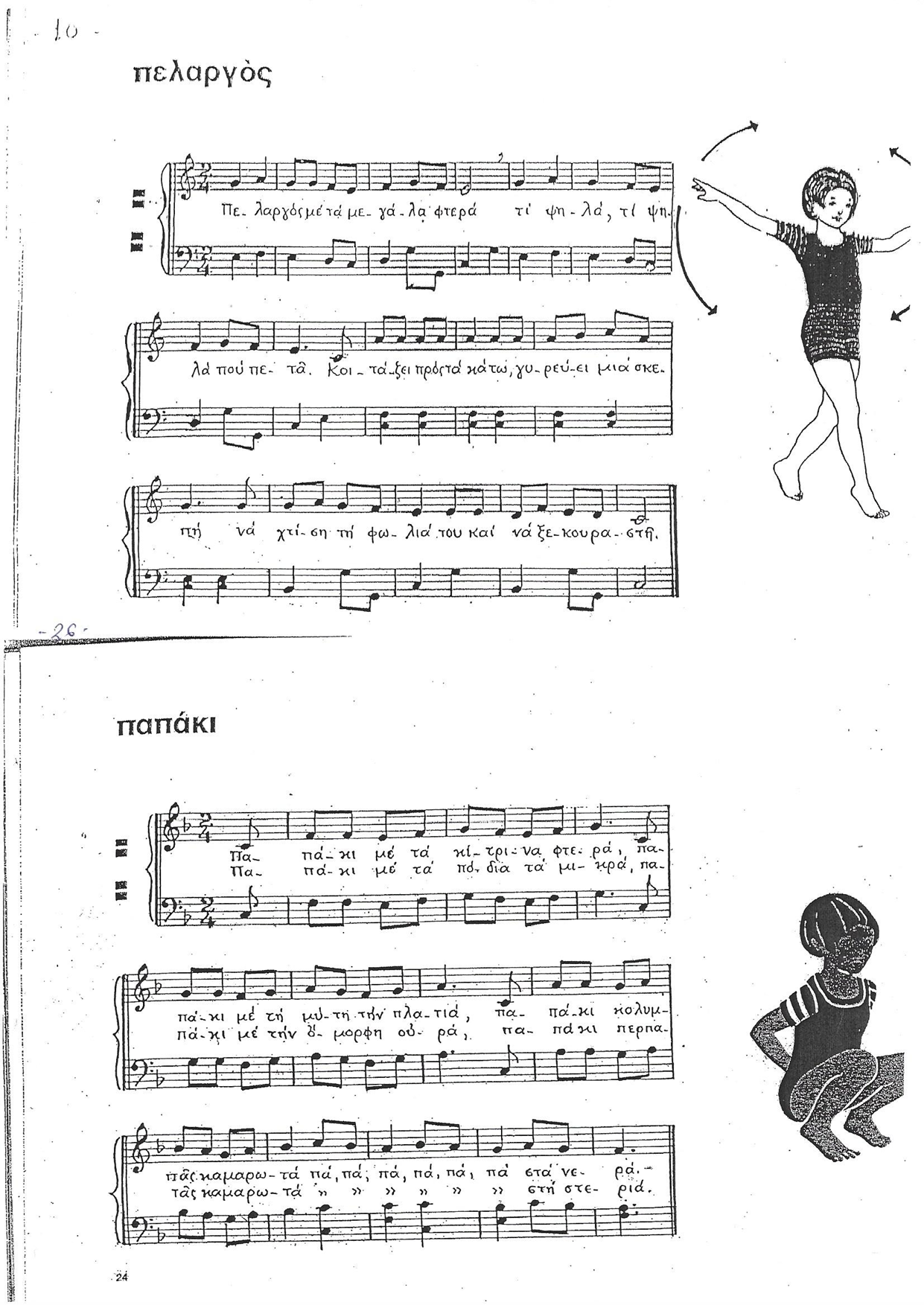 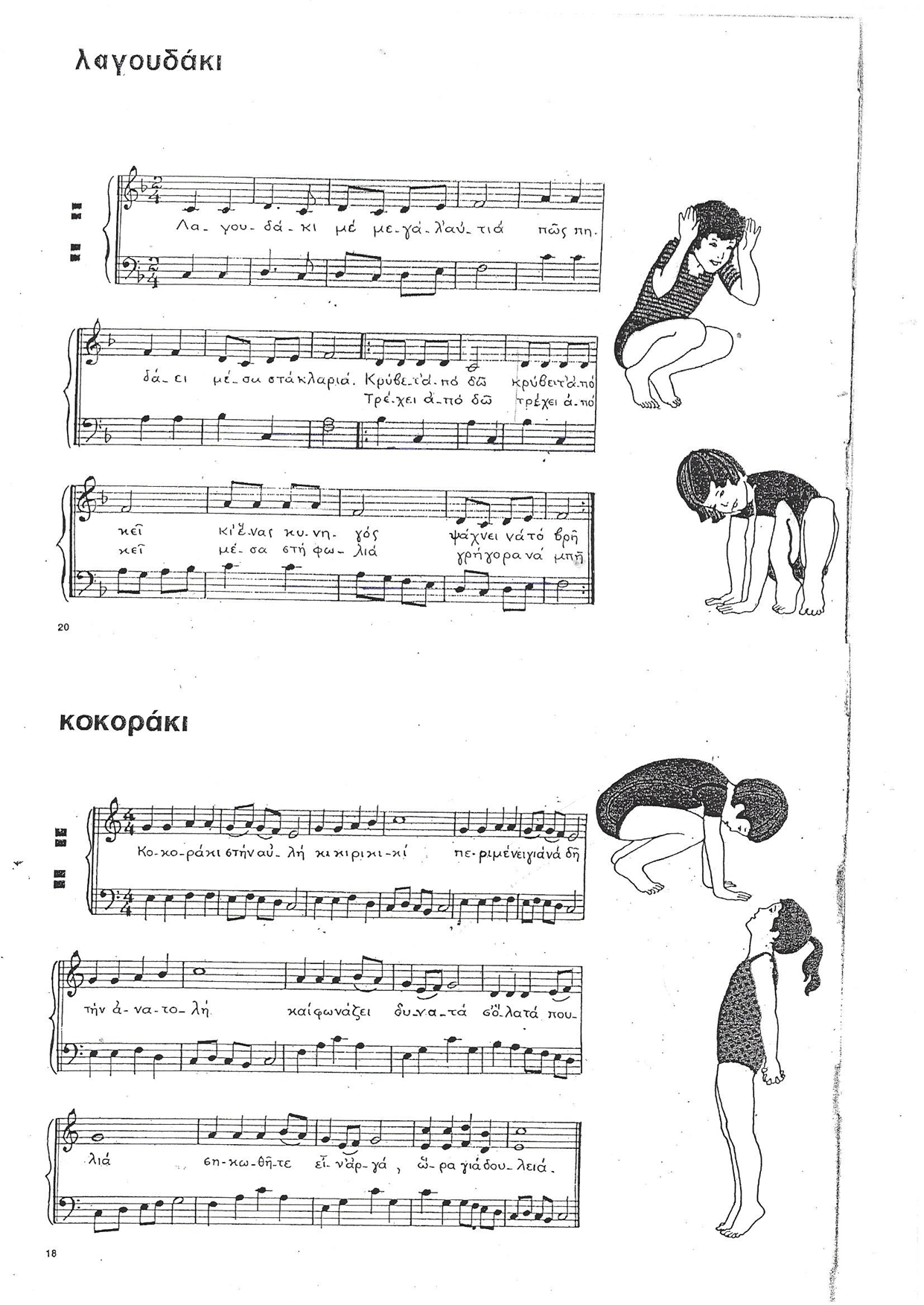 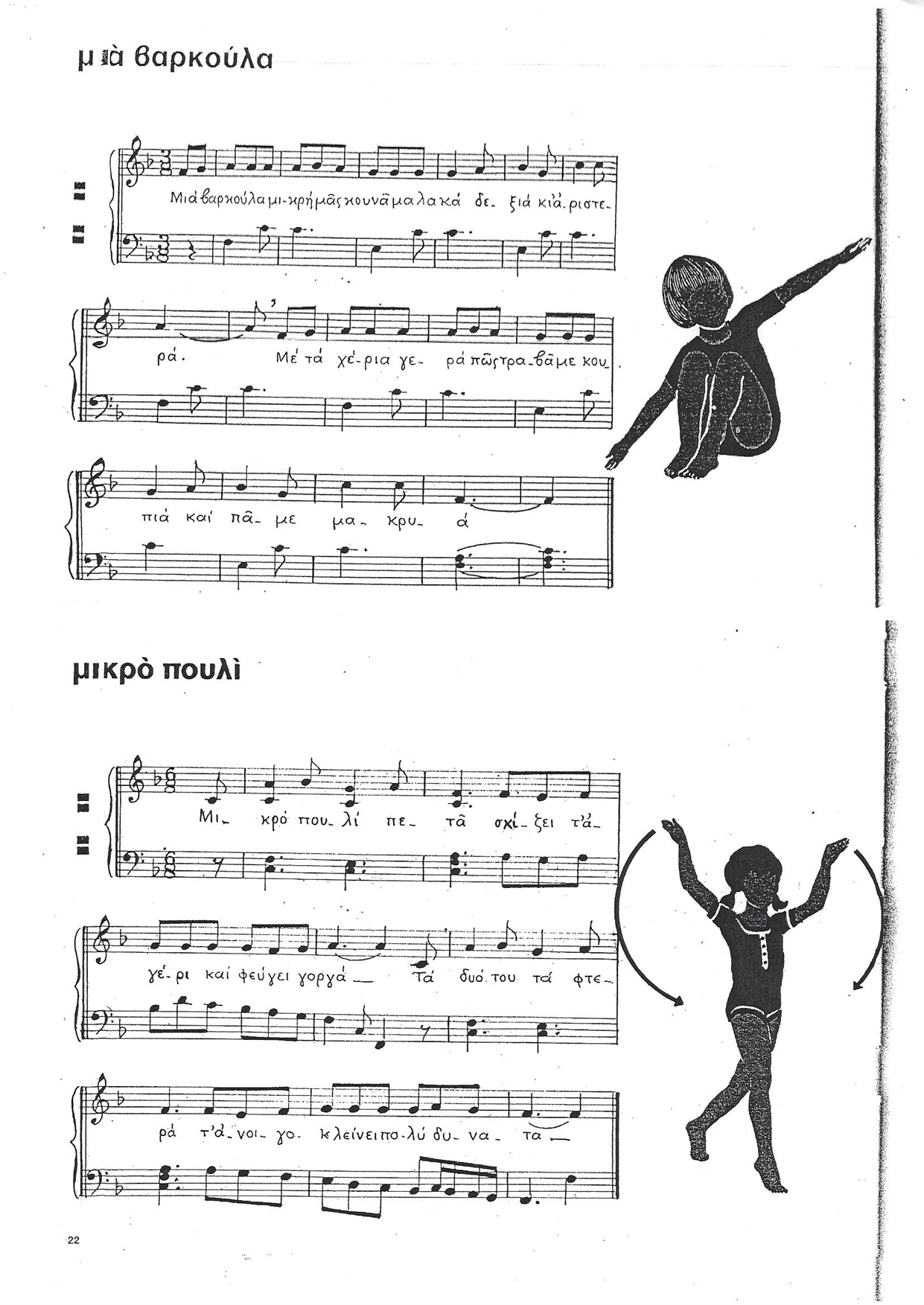 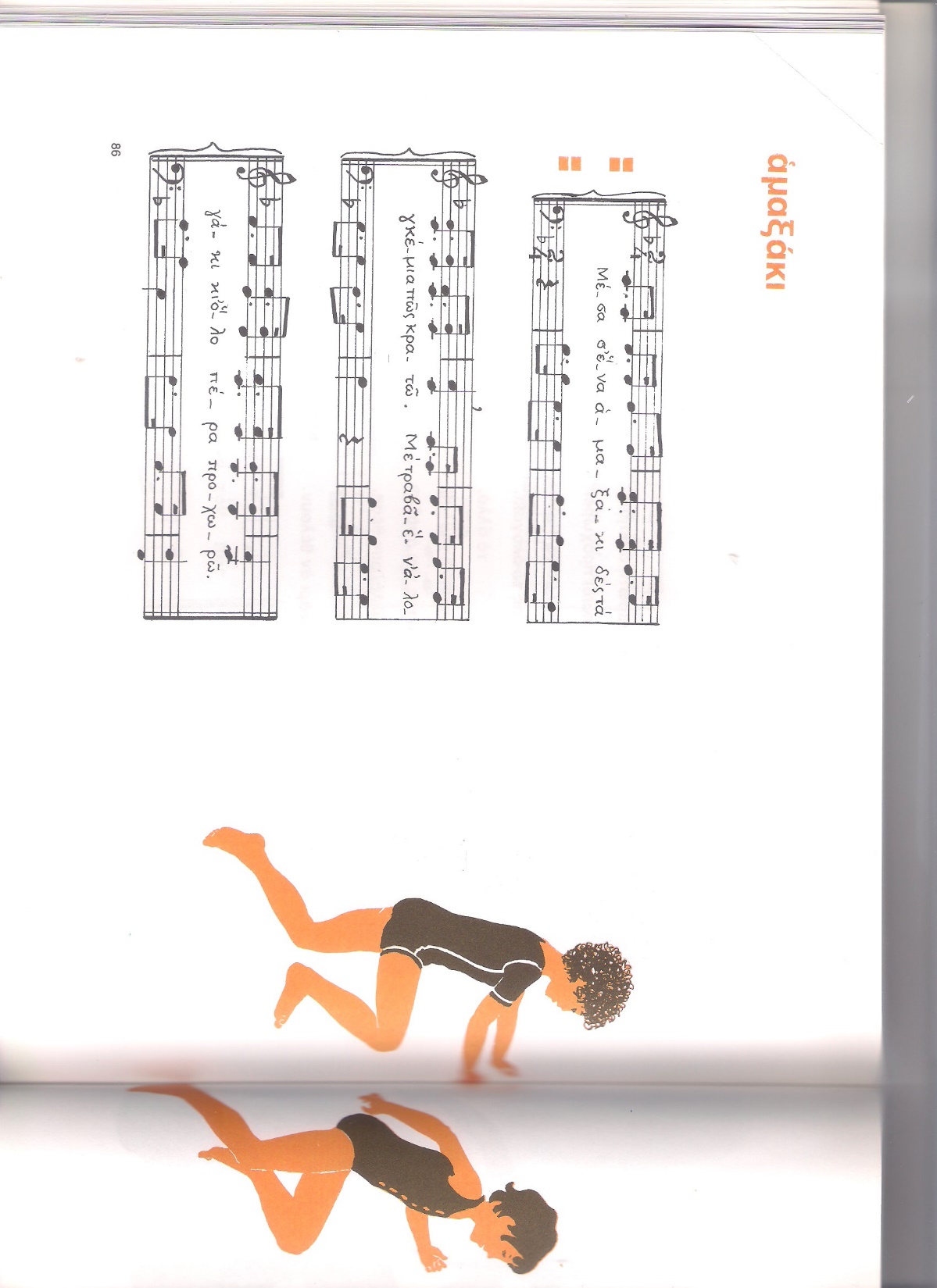 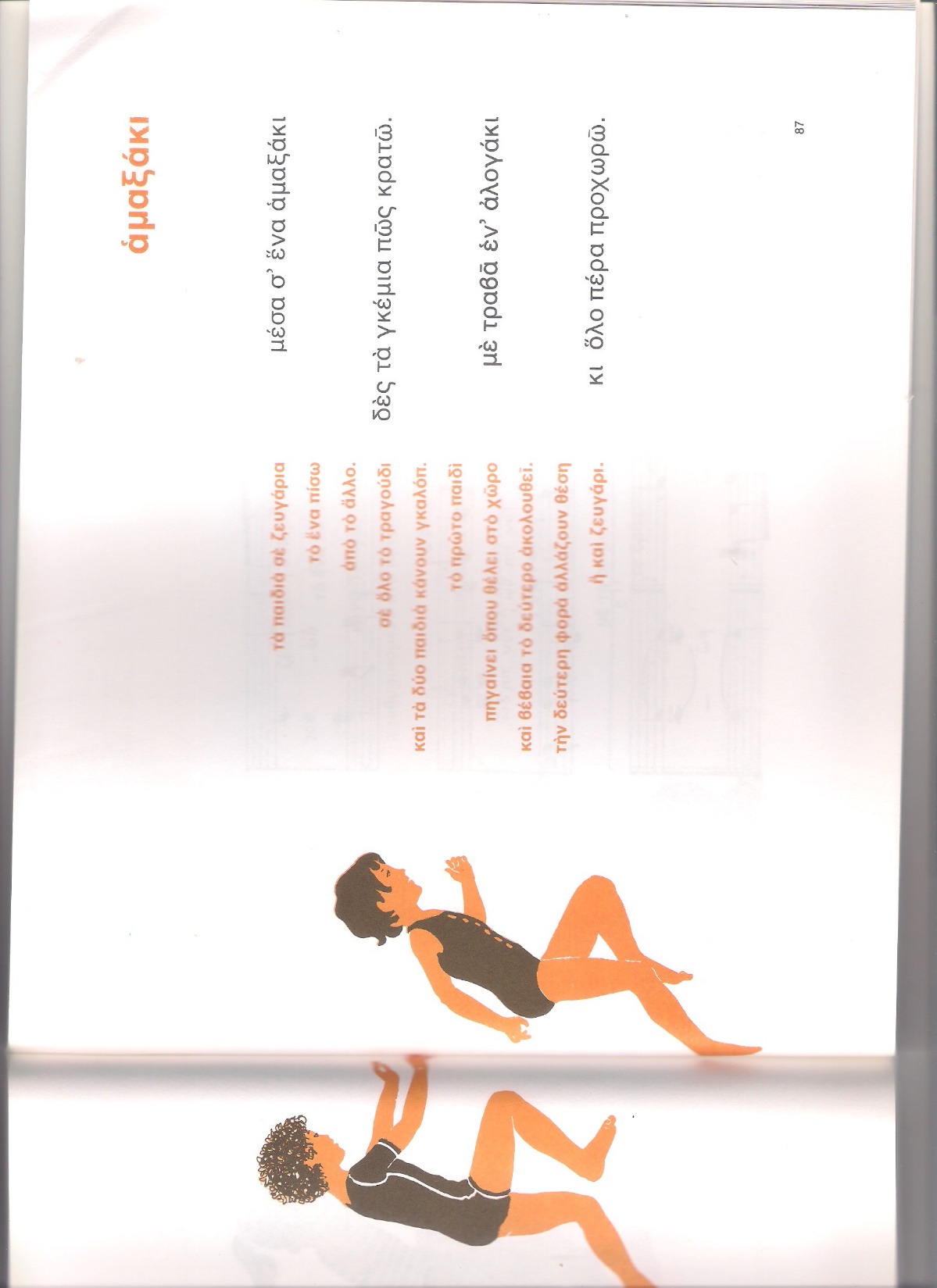 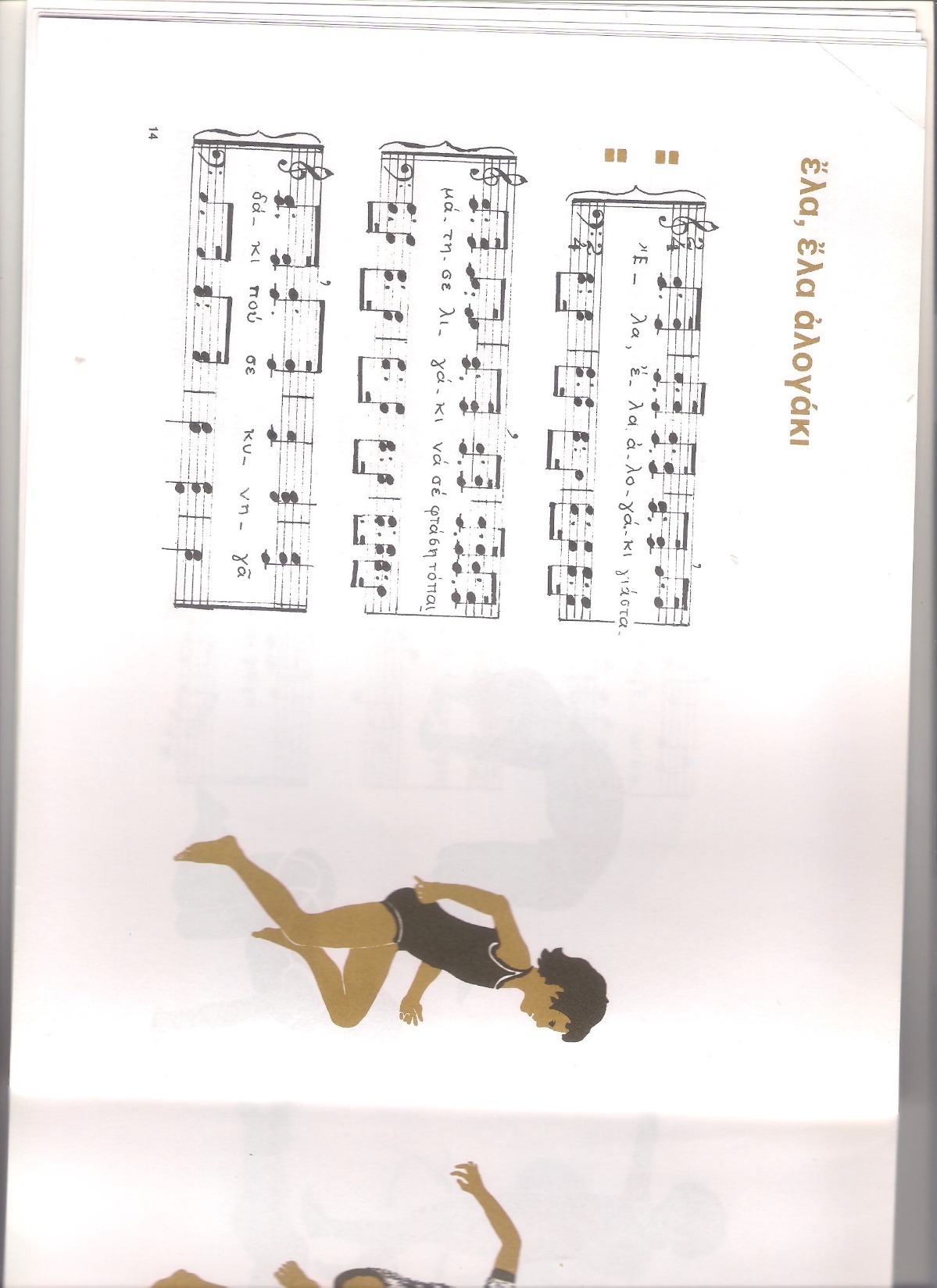 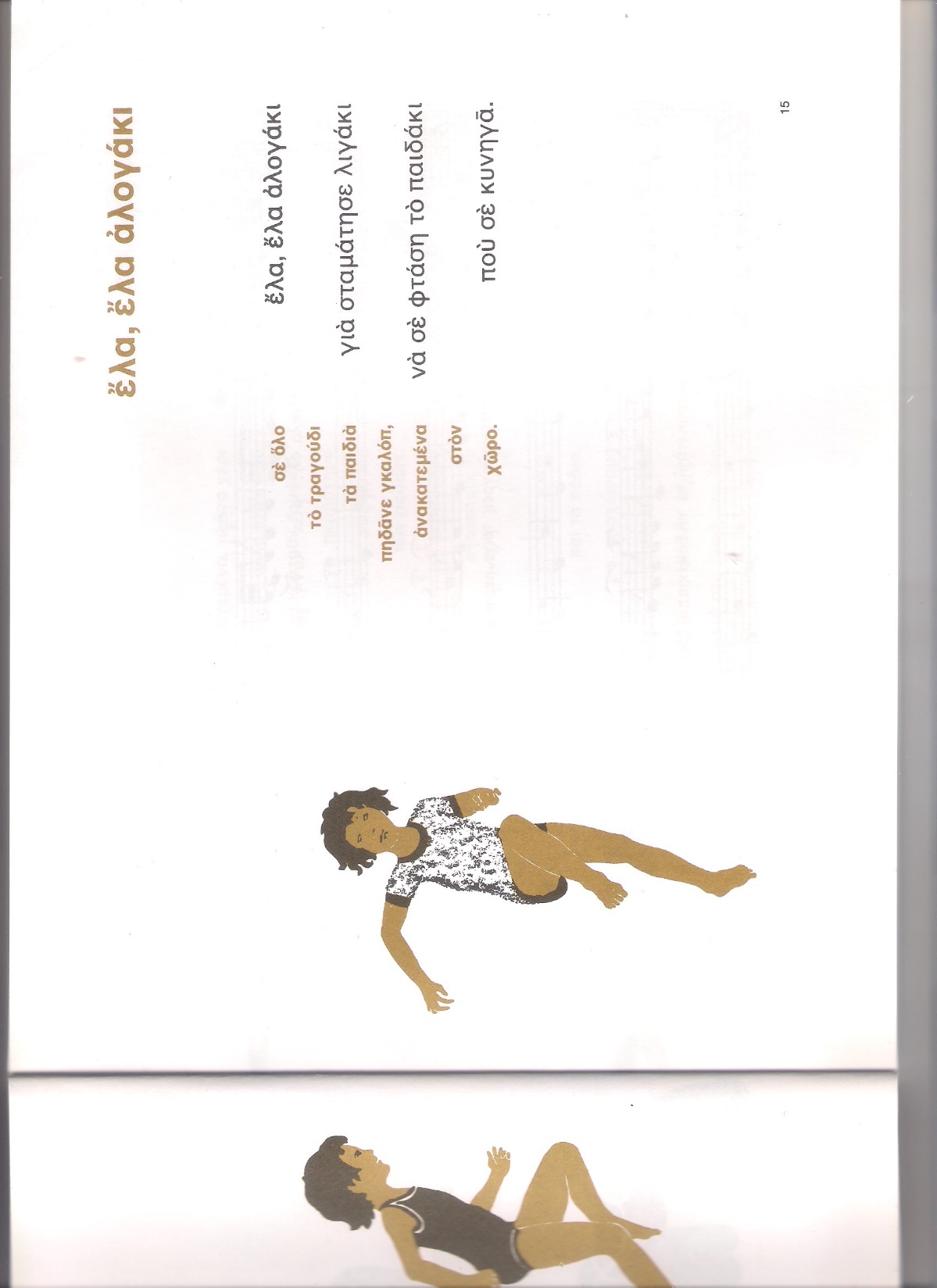 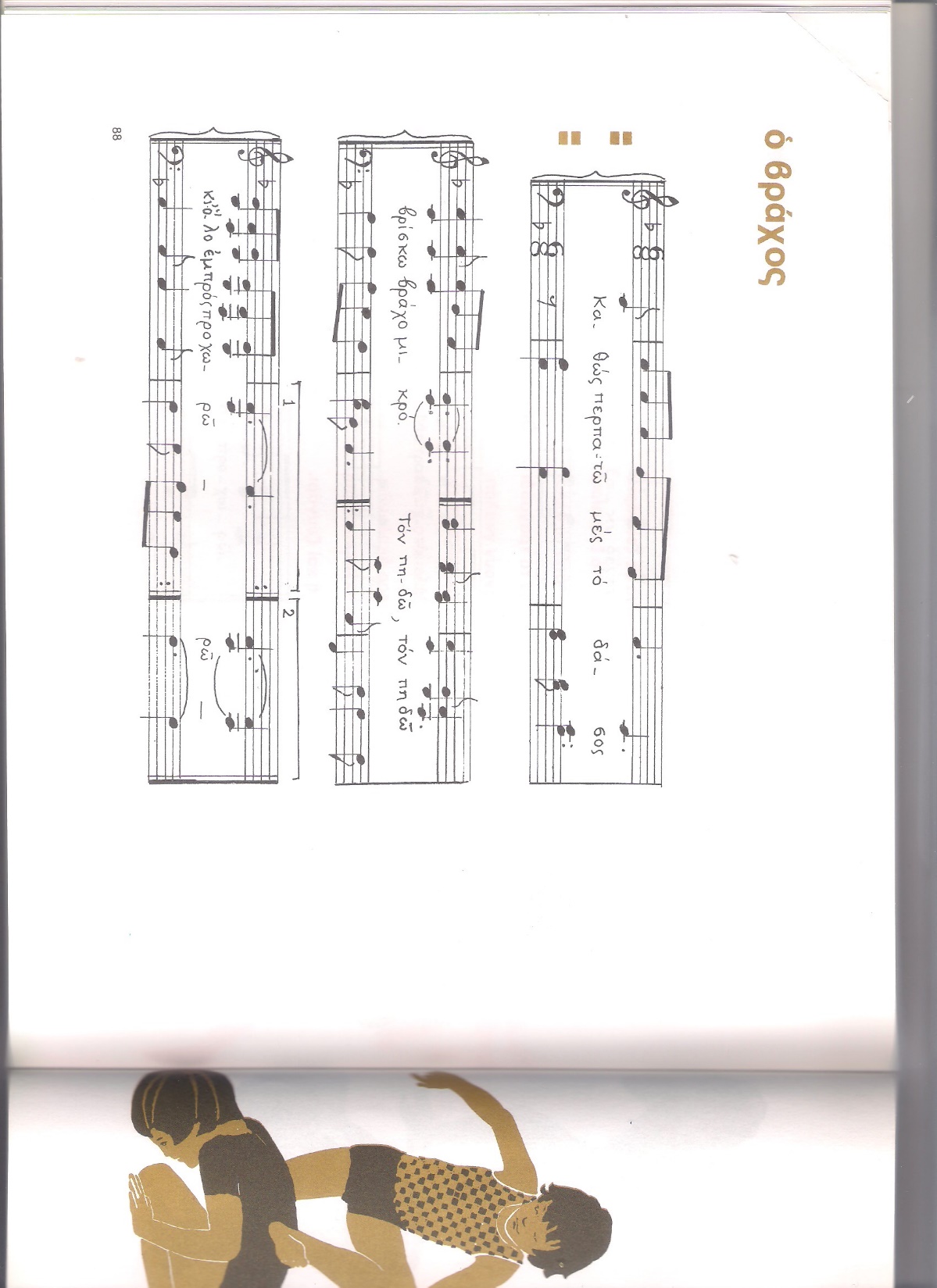 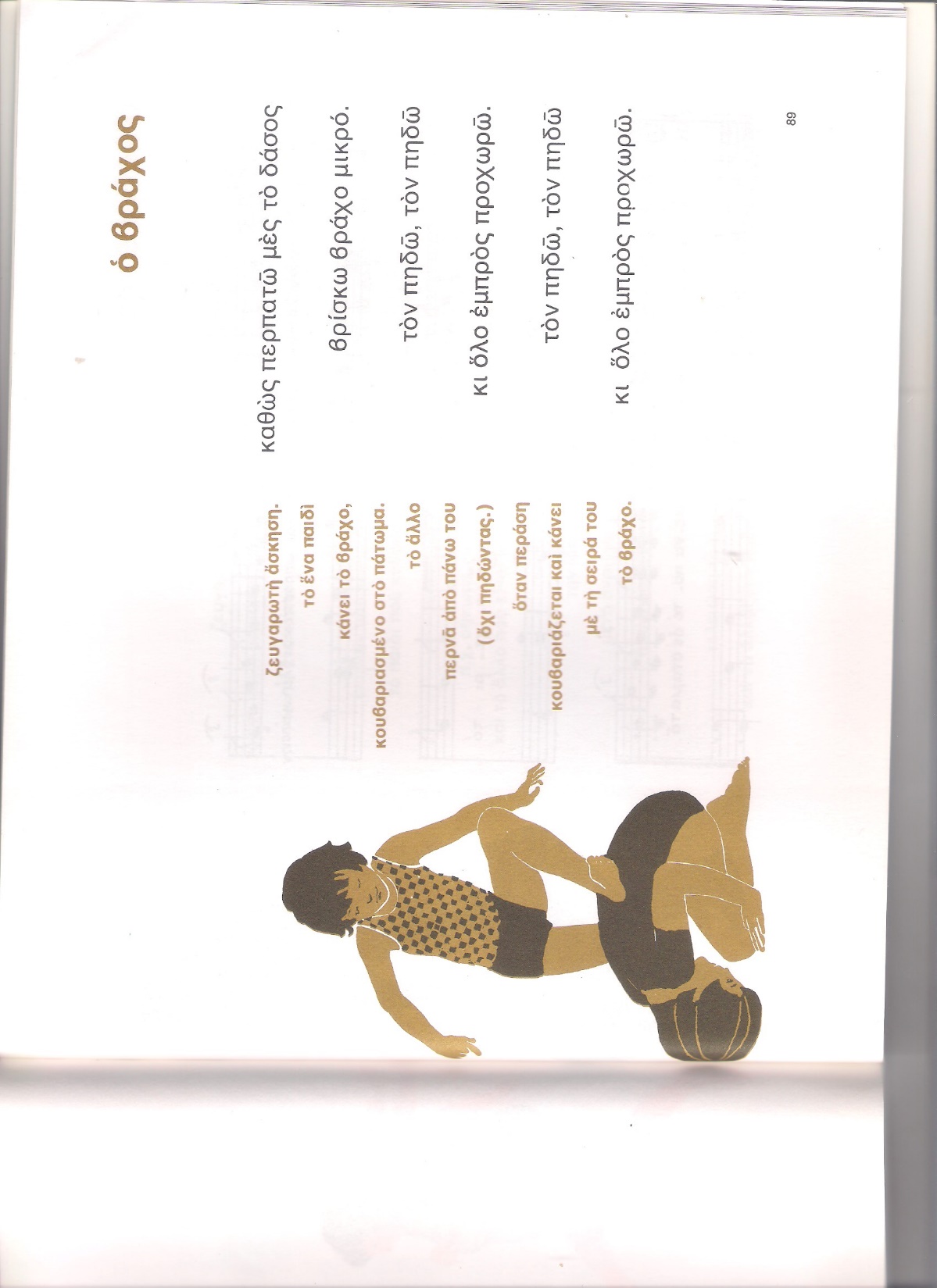